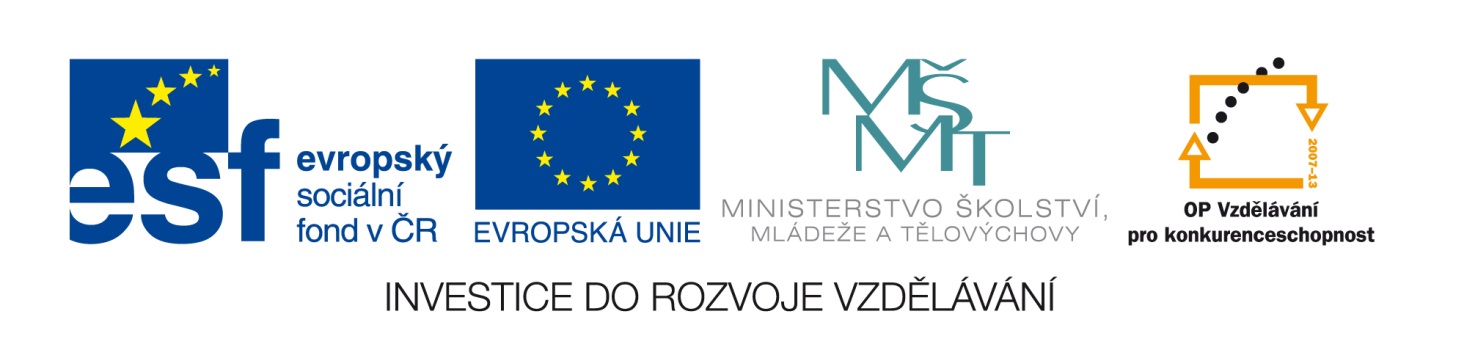 Matematická štafeta
Autor: Mgr. Ivana Tesařová
Datum: 17. 5. 2012
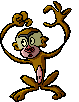 Pravidla hry :
Třída je rozdělena na skupiny, nejlépe dvě až tři. Kolik skupin,
tolik sad příkladů. Ty jsou očíslovány a  rozmístěny na druhé straně třídy na zemi. Z každé skupiny vybereme jednoho
„revizora“ , který kontroluje výsledky / pro objektivnost výsledky
jiné skupiny/. Revizor má své předem určené místo 
 „u přepážky“ mimo hrací prostor. Hra může začít. 
Na znamení vybíhá z každé skupiny jeden „nosič“ a přináší úkol 
označený číslem 1. Celá skupina jej společně řeší, nosič odnese revizorovi ke kontrole. Ten výsledek neprozrazuje, jen označí.  
Je-li výsledek správný, vybíhá další běžec pro úkol s číslem 2. V opačném případě musí skupina příklad řešit znovu. Hra pokračuje, dokud nejsou všechny příklady vyřešené. To se samozřejmě netýká skupiny, která je na posledním místě. 
                                         /www.bestpage.cz/
Výsledky
890 708
4684 Kč
444 918
2 692
180 cm
168 h
10 let
85 kg
20
10.   DCII = 402